Työehtosopimuksen palkkaa koskevat muutokset ja palkkaryhmät
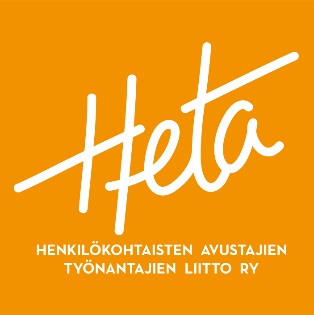 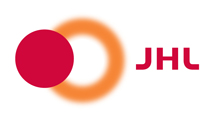 30.8.2018
Heta-Liitto ry
JHL ry
Henkilökohtainen apu ja hoidolliset tehtävät
VPL mahdollistaa hoidolliset 
tehtävät pääasiallisuus-
kriteerin puitteissa,
käytännössä myös
 teetetty alalla
Itsenäinen elämä
Kotisairaanhoito käy vain kotona, esim. katetrointia tarvitaan muuallakin
Työehtosopimuksella 
ei voida kuitenkaan
puuttua henkilökohtaisen 
avun laissa säädettyyn alaan
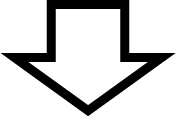 Palkka eronnut yritysten 
palkkauksesta
Palkkaryhmät
Palkkaryhmä A

”Työntekijä kuuluu palkkaryhmään A, jos hänen työtehtävänsä eivät ole sellaisia, että ne oikeuttaisivat palkkaryhmän B mukaiseen tuntipalkkaan.”
Palkkaryhmä B

”Työntekijä kuuluu palkkaryhmään B, jos hänen työtehtäviinsä pysyvästi sisältyy sellaisia hoidollisia tehtäviä, jotka vaativat erityistä osaamista tai koulutusta.”
Heta - Henkilökohtaisten Avustajien Työnantajien Liitto ry ja Julkisten ja hyvinvointialojen liitto ry 30.8.2018
Palkkaryhmän B mukainen tehtävä
Pysyvä
Hoidollinen
Erityistä osaamista tai 
koulutusta vaativa
Tehtävien kokonaisuus kuitenkin huomioitava
Hoidolliset tehtävät
Terveydenhoidollisia, eivät 
pelkästään esim. valvontaan
tai hoivaan liittyviä
Kohdistuvat yleensä kehoon,
vain poikkeuksellisesti esim.
välineiden tai tilan
puhdistaminen, desinfiointi tai muu huoltaminen
Yleensä itsenäisesti suoritettavia, työnantajan ohjaaminen ei tee kuitenkaan tehtävästä automaattisesti ei-itsenäistä
Sisältävät yleensä riskejä,
virheellinen suorittaminen 
aiheuttaa todennäköisesti 
vahinkoa toimenpiteen
kohteelle
Heta - Henkilökohtaisten Avustajien Työnantajien Liitto ry ja Julkisten ja hyvinvointialojen liitto ry 30.8.2018
Pysyvyys
Viime kädessä aina 
tapauskohtaisuus
Toistuvuus
= ajallinen
+ varmuus
ARVIOINTI
Tehtävän toistumisen todennäköisuus,
tilapäiset tehtävät eivät nosta palkkaryhmää
Ei edellytä päivittäistä tai viikoittaista toistuvuutta
Erityinen osaaminen TAI koulutus
PEREHDYTYS
Riittääkö tavanomainen?
Tarvitaanko terveydenhuollon ammattilaisen tms. apua?
TEHTÄVÄN LUONNE
Onko tehtävä sellainen, että sen usein tekee terveydenhuollon ammattihenkilö? VAI
Onko kyse ”tavanomaisesta itsehoidosta”?
ARVIOINTI
HUOM! Palkkaryhmän B edellytyksenä ei ole työntekijän koulutus, vaan palkkaryhmään B kuulumista arvioidaan työtehtävien perusteella
Heta - Henkilökohtaisten Avustajien Työnantajien Liitto ry ja Julkisten ja hyvinvointialojen liitto ry 30.8.2018
Työtehtävien kokonaisuus
Muut hoidolliset tai sen kaltaiset
työtehtävät saattavat
tukea palkkaryhmään 
B kuulumista
Erityisesti rajatapaukset
Epäselvää kuuluuko työntekijä
palkkaryhmään A vai B
Heta - Henkilökohtaisten Avustajien Työnantajien Liitto ry ja Julkisten ja hyvinvointialojen liitto ry 30.8.2018
Yksikin
Yksikin työehtosopimuksen kriteerit täyttävä tehtävä
Palkkaryhmä = B
Heta - Henkilökohtaisten Avustajien Työnantajien Liitto ry ja Julkisten ja hyvinvointialojen liitto ry 30.8.2018
Työntekijöiden erilaiset tehtävät
Jos saman työnantajan eri työntekijöistä vain osa tekee palkkaryhmän B mukaisia työtehtäviä
Vain palkkaryhmän B mukaisia työtehtäviä tekevillä TES:n mukainen oikeus palkkaryhmään B
Heta - Henkilökohtaisten Avustajien Työnantajien Liitto ry ja Julkisten ja hyvinvointialojen liitto ry 30.8.2018
Kuka tekee TES tulkinnan?
Työtehtävän kuuluminen
palkkaryhmään B yleisesti tai 
yksittäistapauksessa on
epäselvää
TES-tulkinta
Heta-Liitto 
& JHL
Heta-Liiton ja JHL:n internet-sivustoilta löytyy yleinen listaus kysytyimmistä työtehtävistä, listausta päivitetään tarpeen mukaan
Yksittäistapauksissa yhteys Heta-Liittoon tai JHL:oon
Työnantajalla suhteessa työntekijään tulkintaetuoikeus
JHL
Henkilokohtaiset-avustajat.fi
HetaHelp
02 4809 2401
Muut kuin TES-tulkintatilanteet
EI
KYLLÄ
Kuuluuko sinällään palkkaryhmään B kuuluva työtehtävä henkilökohtaiseen apuun?
Työnantaja aina korvausvelvollinen palkkaryhmän B palkasta, jos hän teettää työntekijällä palkkaryhmään B kuuluvaa työtehtävää
Palkkaryhmän B mukainen palkka korvattava
Jos ainoa palkkaryhmään B vievä tehtävä, jää lähtökohtaisesti asia kunnan harkintaan
Esimerkki TES-tulkinnan ja muun tulkinnan rajanvedosta
TES-tulkinta
Muu tulkinta
Miten yleisesti määritellään
Itsenäinen lääkkeiden jako
Kykeneekö asiakas selviämään TES:ssa tarkoitetusti lääkkeiden jaon valvonnasta
Täyttyvätkö kriteerit yksittäisessä tapauksessa
Heta - Henkilökohtaisten Avustajien Työnantajien Liitto ry ja Julkisten ja hyvinvointialojen liitto ry 30.8.2018
Oikeus saada muutoksen-hakukelpoinen hallintopäätös
Jos kunta ja asiakas ovat erimielisiä palkkaryhmästä
Epäselvä
Selvä
TES tulkinta
Jos työtehtävä ei kuulu palkkaryhmään B, ei kunnalla ole lähtökohtaisesti korvausvelvollisuutta
Viranhaltijalla
selvittämisvelvollisuus
Jos taas kuuluu, on kunnalla em. korvausvelvollisuus
Työnantajan kannattaa varmistua palkkaryhmästä ennen työsopimuksen tekemistä tai palkkaryhmän ilmoittamista työntekijälle
Tällöin ei kyse VPL:ssa tarkoitetusta lakisääteisestä kustannuksesta
Valtakunnallisuus palkkaryhmässä B
Työntekijän tuntipalkan oltava vähintään työehtosopimuksen vähimmäistason mukainen
Velvoite siirtyä palkkaryhmittelyyn viimeistään 1.6.2018
Valtakunnallisuus 1.2.2018
Työntekijän henkilökohtaisen tuntipalkankorotus 1.6.2018 (8 senttiä)  ja 1.3.2019 (7 senttiä)
PK-seutu
1.2.2018
11,85 e

1.3.2019
12,05 e
Muu Suomi
1.2.2018
11,70 e

1.3.2019
11,90 e
Vain siltä osin, kuin korotus muutoin jää alle 8 / 7 sentin
Kokemuslisä (1)
PK-seutu

1.2.2018 alkaen
Muu Suomi

1.2.2018 alkaen
60 kk

12,06 e
36 kk

11,94 e
12 kk

11,82 e
12 kk

11,97 e
36 kk

12,09 e
60 kk

12,21 e
1.3.2019 alkaen
1.3.2019 alkaen
12 kk

12,02 e
36 kk

12, 14 e
60 kk

12,26 e
12 kk

12,17 e
36 kk

12,29 e
60 kk

12,41 e
Kokemuslisä (2)
Jos taulukon perusteella tehtävä korotus olisi alle 1 %
Korotetaan työntekijän sen hetkistä henkilökohtaista tuntipalkkaa 1 %:lla